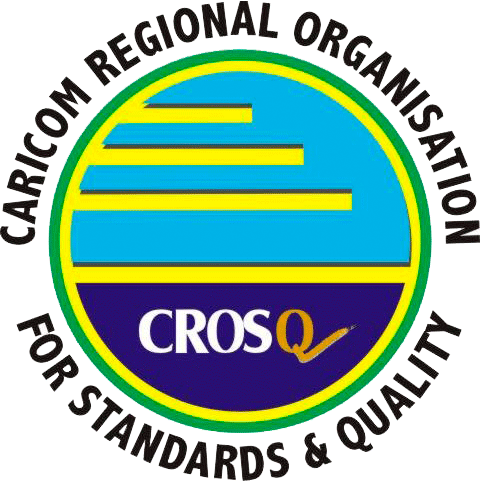 TRADECOM 11 PROGRAMME

KNOWLEDGE SHARING ON TRADE AND INVESTMENT GOOD PRACTICES
Promoting Regional Trade-Related Quality Infrastructure and Intra-ACP Relationships
Deryck Omar
CARICOM Regional Organization for Standards and Quality
February 4, 2020
Agenda
Project Purpose (2 no.)

Contribute to the activation of intra-regional quality infrastructure agreements in support of market access and improved trade performance (CEN  & ARSO) 

Support the development of an optimized quality infrastructure in the Pacific region for enhanced trade competitiveness (PIFS)

One year project finished on time and within budget with very responsive ACP TRADECOM support

Results Expected and Achieved 
Results achieved with good Contracting Authority support
Process path 

Replicable Good Practices for other ACP Member States

Lessons Learnt 

Next Steps for Continued Implementation
[Speaker Notes: Items in bullets I will speak too in order to contextualize the project brief to come and support the main heading shown in bold

CEN, ARSO, PIFS – regional Standards and or QI bodies]
Project Purpose
Purpose 1:	
Contribute to the activation of intra-regional quality infrastructure agreements in support of market access and improved trade performance (CEN  & ARSO) 


Results Expected :
Improved capacity in Standards and technical regulations development and implementation in CARICOM (CEN)

Feasibility study conducted for developing trade capacity enabling Sustainability Standards and associated conformity assessment modalities by CROSQ, modelling the success of ARSO (ARSO)
[Speaker Notes: Purpose
For South -South trade to effectively occur, harmonized or equivalent RQI infrastructure and systems should be in place or in continuous evolution – the QI institutions should be networked because at the end of the day, its people that create and solve TBT issues…………………… EPA Article 45 Objectives (b) and © and Article 47 Regional Collaboration and Integration and Article 51 Cooperation 

Results 
-  The next two slides will show a schematic of the two results that I will explain ………. And in the explanation, I will speak to the inclusive regional process used.]
Results Achieved CROSQ : CEN Relationship Development
CROSQ - CEN MOU developed based on the EPA TBT Chapter 6
Comparative Research Report on CARICOM and the EU on the development and implementation of Standards and associated Technical Regulations in the process of being completed based on a regional two day validation meeting January 2020. 
List of 20 key recommendations that CROSQ can look at in order to improve the implementation rate of its CARICOM Regional Standards and that helps prepare the private sector for export.
Technical Guide on the application of EU Standards and regulations on packaging and labelling and associated conformity assessments for the CARICOM region Regulations in the process of being completed based on a regional one day workshop January 2020.
The aforementioned three day workshops in January 2020 targeted private sector representatives and regulatory/trade officials who are active in export under the EPA, including exporting to the French Countries and Territories/Regions in the Caribbean
Results Achieved CROSQ : ARSO Relationship Development
CROSQ - ARSO MOU previously developed under the ACP TBT Programme based on the EPA TBT Chapter 6 but successfully activated under this ACP TRADECOM 11 Programme.

Comprehensive three day study tour to understand the ECO Mark Africa (EMA) System on Sustainability Standards and attendant accredited Conformity Assessment Scheme – and potential for CARICOM Introduction re ecological, social and climate relevant requirements – Farming, Agro-processing, Aquaculture 
Policies, standards, scheme, consultants etc shared for CARICOM use – benchmarking and practicality purposes
Opportunities spotted in CARICOM for agriculture, agro-processing and tourism and will be explored 
CROSQ and ARSO key technical officers now linked (Executives linked under ACP TBT Programme)
Purpose 2:	
Support the development of an optimized quality infrastructure in the Pacific region for enhanced trade competitiveness (PIFS)


Results Expected :
Enhanced understanding of QI obtained and capacity for developing QI in the PIF developed.
[Speaker Notes: Results 
-  The next two slides will show a schematic of the two results that I will explain ………. And in the explanation, I will speak to the inclusive regional process used.]
Results Achieved CROSQ : PIFS Relationship Development
Prepare awareness raising and technical capacity building material on quality infrastructure QI and its link to trade;
Facilitated and conducted a five day training workshop for the PIF ; 32 PIF potential QI officers and supported by one person from at least 15 international QI organizations and regional institutions including ARSO
South-South and Intra PIF sharing of challenges and good practices in QI
Outputs :
Network of QI relationships developed – intra regional and extra regional
Workshop package of material distributed for residual value added and research
February 2019 Forum Trade Ministers Meeting :
Endorsement of a consensus driven Regional QI Statement of Development 
Approval of detailed RQI Development Concept Note outlining model of PIF – RQI development over the next 3 years – governance, QI Institutions, QI Services, Trade and Enterprise Development, Consumers and Markets
Donor and technical assistance new support offered from variety of sources
[Speaker Notes: Will speak to Agenda of the workshop and 47 participants – 50 ; 50 support of ACP TRADECOM and EIF 
In Outputs 
Regional QI Statement of Development : What to do and why 
Concept Note – details of how and when …………….. Build RQI top down not bottom up like CARICOM; PIF is not resource intensive, it is coordination intensive]
Replicable Good Practices for other ACP Member States
CEN
Implementation modalities of Standards driven by Political and Technical, Will and Regulations : ideas for the CARICOM – CROSQ / ARSO region 

ARSO
Export market penetration power of Certification to Sustainability Standards, and without adverse resource drain to the exporting country 

PIFS
Top down driven approach to RQI development for SIDS (as compared to the bottom up driven CARICOM – CROSQ approach) and without huge investment in resources – it just needs investments in coordination.
Lessons Learnt
Different countries in the region have very different needs and should not aim at having the same level of quality infrastructure in all the countries. It very important to have realistic expectations in relations to the establishment of a Regional Quality Infrastructure.
A major challenge in SIDS like in the Pacific and CARICOM region is that all the countries face challenges in relation having the resources (both economy and knowledge) to establishing the various elements of a well-functioning QI (not least testing laboratories). Cooperation and sharing of capacities between the countries in the region could seem the best option but this approach meet the physical obstacle of long distances between the countries and poor regional infrastructure.
The need for quality promotion and awareness is a major setback in both the CARICOM and Pacific regions. ARSO used this to their advantage in generating buy-in for their emerging Sustainability Standards uptake.
[Speaker Notes: NSBs concluded that the step-by-step approach of the Regional GRP Guide/ fit-for-purpose COP would greatly help to achieve the consistency needed]
Lessons Learnt
The study of the differences between the Standardization process of CEN/CENELEC and CARICOM showed some important opportunities for improvement in the CARICOM processes (approval and engagement). This must however be tempered by the political realities of the regions.
 
Having a harmonised Quality Culture will support and improve a harmonized approach and implementation of standards suitable for intra and extra regional trade.
[Speaker Notes: NSBs concluded that the step-by-step approach of the Regional GRP Guide/ fit-for-purpose COP would greatly help to achieve the consistency needed]
Next Steps for Continued Implementation
CEN
20 key recommendations to improve CARICOM Standards implementation at the national level will find traction at CROSQ Council level and be monitored
Further CROSQ – CEN MOU projects can be actioned by CROSQS’s recent start of the 11th EDF RQI Project e.g. regional workshops on how to use EU Standards and Compliance schemes; study tour to CEN etc . ACP resources can assist. 

ARSO
The United Nations Forum on Sustainability Standards (UNFSS), a department of UNCTAD Geneva, will be supporting a CARICOM-CROSQ regional study to determine the nature and type of demand for Sustainability Standards and a Conformity Assessment Scheme – results to be presented for further action in a Panel Discussion at UNCTAD 15 Quadrennial International Conference – Barbados, October 2020

PIFS
February 2019 Forum Trade Ministers meeting expected to approve the 16 SIDS driven RQI Development Statement of Intent and the 3-year detailed RQI Development Concept Note.
 Two substantive regional projects already secured to start implementing the Concept Note; CROSQ mentors
[Speaker Notes: CEN
- Most of these change opportunities are in the technical regional and national realm – this is good; but we need some political change of attitude in regards more “Will” to collaborate extra-nationally and more “Will” to implement in nationally]